Špeciálna základná škola s VJM, Hviezdoslavova 24, Rimavská SobotaMagyar  Tannyelvű Speciális Alapiskola Rimaszombat
Pestovateľské práce 
Praktická škola
Erdő
2019/2020
Milyen erdőket ismerünk?
Lomblevelű
Tűlevelű
Vegyes
FÁK
Lomblevelű fák             Tűlevelű fák
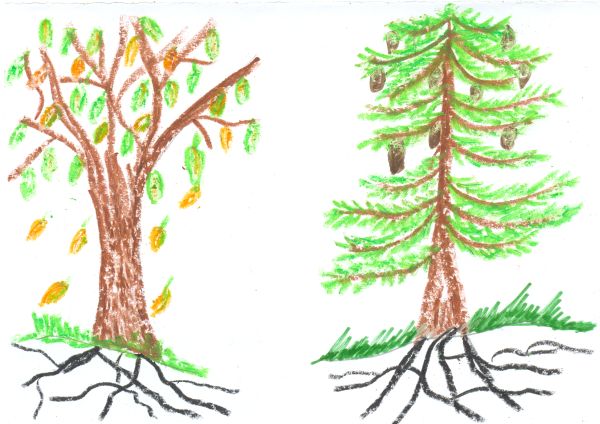 Lomblevelű  fák
Hársfa, gesztenyefa, nyírfa, topolyfa, bükkfa, tölgyfa, fűzfa
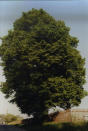 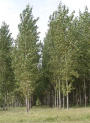 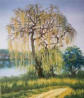 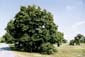 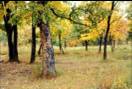 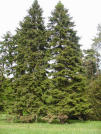 Tűlevelű fák
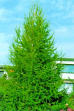 vörösfenyő
jegenyefenyő
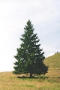 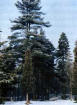 lucfenyő
borókafenyő
LUCFENYŐ
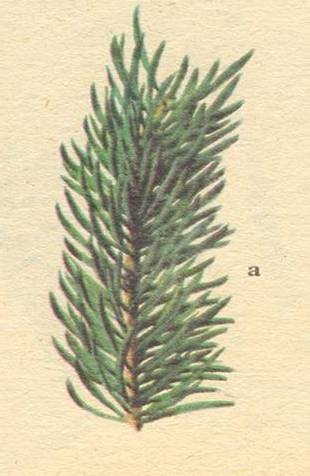 - Hosszú ágak jellemzik
- Tűlevelei körbe – körbe nőnek, melyek rövidek, kemények és hegyesek
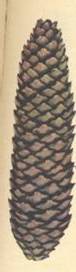 Termése a TOBOZ
Jegenyefenyő
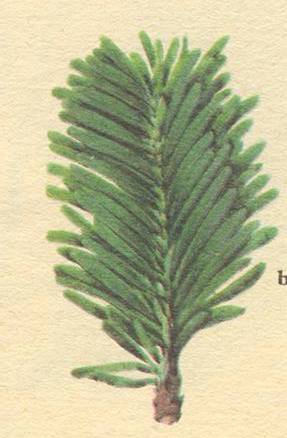 Tűlevelei tompák, az ág két oldalán helyezkednek el.
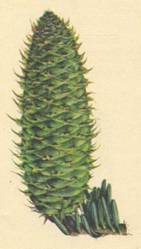 Termése:
 TOBOZ
Vörösfenyő
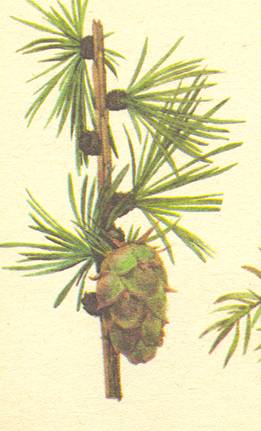 Magas növésű fa, lombhullató.
Tűlevelei világoszöldek, puhák, rövid ágacskákon csomókban nőnek.
BORÓKAFENYŐ
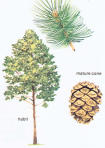 Tűlevelei hosszúak, erősek és élesek. Az ágakon kettesével nőnek.
ERDEI ÁLLATOK
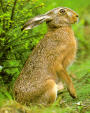 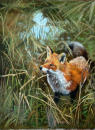 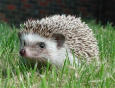 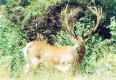 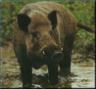 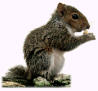 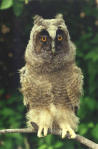 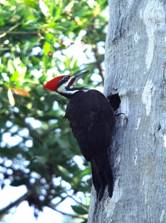 MEGLEPETÉS
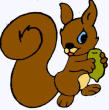 CSOPORTMUNKA
FELADATOK
(megoldás)
Egészítsd ki:
Lomblevelű erdő, ..tűlevelű erdő..., vegyes
2. Húzd át, ami nem tartozik a csoportba!
Jegenyefenyő, nyír, vörösfenyő, lucfenyő
Róka, bagoly, tyúk, vaddisznó, harkály
Asztal, szekrény, szék, furulya, labda
3. KERESZTREJVÉNY
Csoportosítsátok a fákat !
Színezd ki!